Lake Harriet Yacht ClubAnnual Banquet2013
A look into the past and present of LHYC
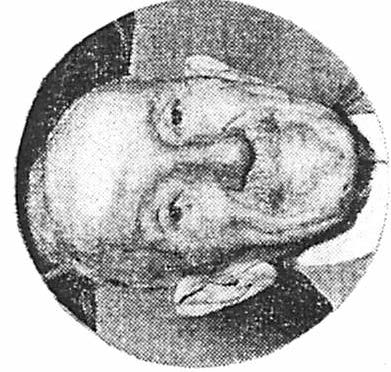 LHYC HistorYThe Start of the Club
The first sailboat was sailed on Lake Harriet in 1871 by General Charles McC Reeves. The boat’s name was Oriole.
Prior to 1940, sailboats were not allowed on Lake Harriet, only canoes.
The Lake Harriet Yacht Club was formed in 1941, after the demand for buoys on Lake Calhoun became too great, and the park board allowed sailboats on Lake Harriet. 
Charles Reeves was made the first honorary member of LHYC in 1943 on his 95th birthday. Mr. Reeves was so thankful that he donated several silver bowls to be awarded as trophies and did so on behalf of his father Isaac Reeves. 
Trivia: Where did LHYC hold its FIRST awards banquet in 1941?
THEODORE WIRTH CHALET
LHYC Youth ProgramRobert Netzer
LHYC Youth Program Participants
Spencer Devens
Adele Fraser
Mickey Fraser
Maeve Katics
Ellen Kirkpatrick
Lucy Lamosse
Calvin Lamosse
Emma Netzer
Madeline Netzer
Annalynne Prochaska
Keelan Samson-Garry
Petra Samson-Garry
Mitchell Schroeder
Helene Schroeder
Carmen Mattingly
LHYC Adaptive Sailing ProgramKaren Hemstad
Adaptive Program Participants
Most Improved-Brian Foster
Midshipmen-Terry Hanson
Top Volunteer-Lynn Jorgenson
Participants:
Paul VanWinkel
Sue Fink
Terry Hanson
Lynda Petersen
Tom Cronmiller
Billy Golfus
Brian Foster
LHYC HISTORYA Family and All-inclusive Affair
According to a June 28, 1942 article in the Minneapolis Tribune early LHYC members had the following goals:
The idea of LHYC was for people interested in sailing “to have a project to be enjoyed by every member of the family.”
“Children, the college group, and parents all race together.”
“There is virtually no age limit for sailors and the humblest equipped boat on the lake has as much chance as the grandest.”
Family Activities:
Watermelon Races
Club Open Houses and Parties
Parent-Child Races
Member Boat Swap Races
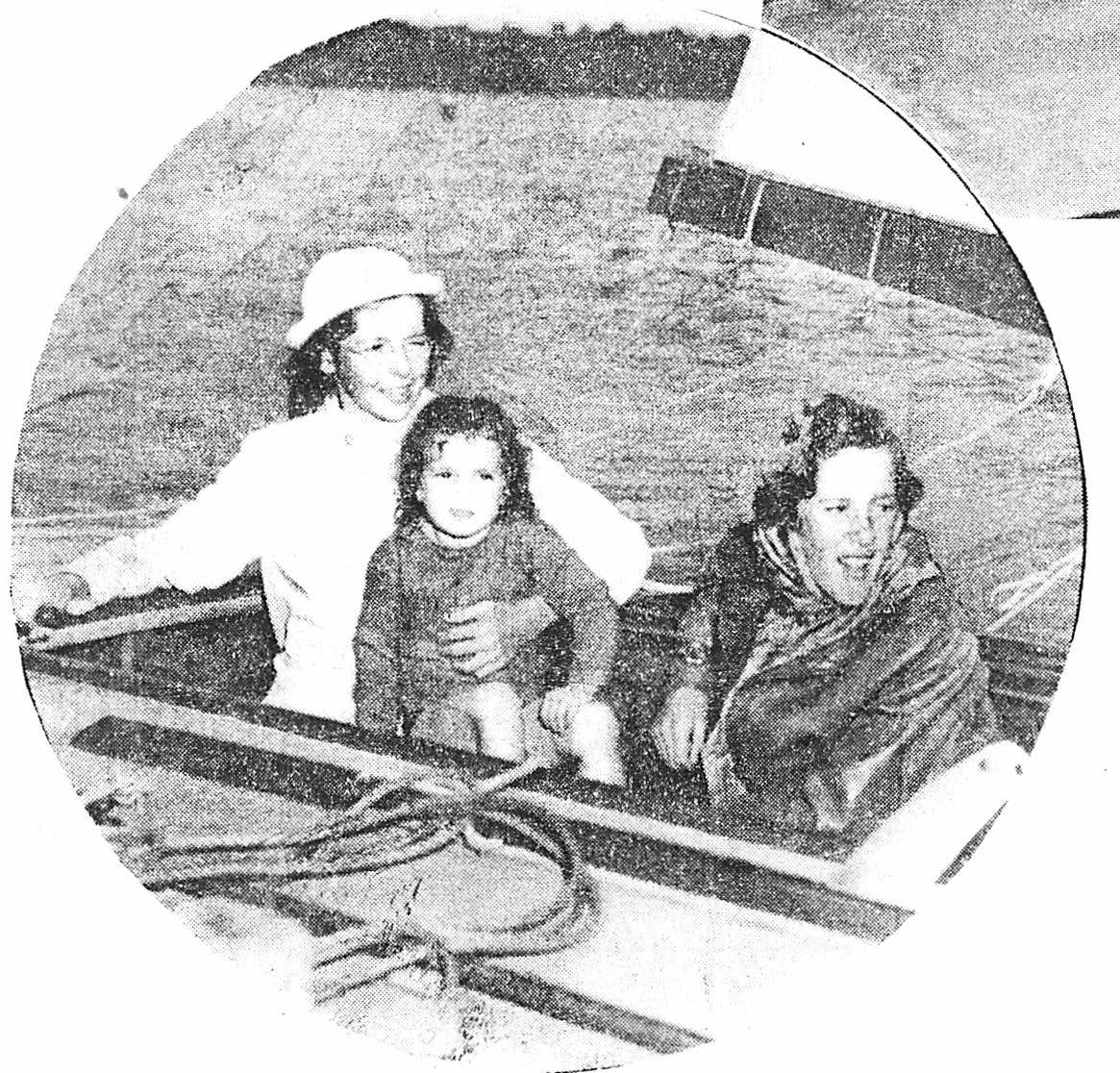 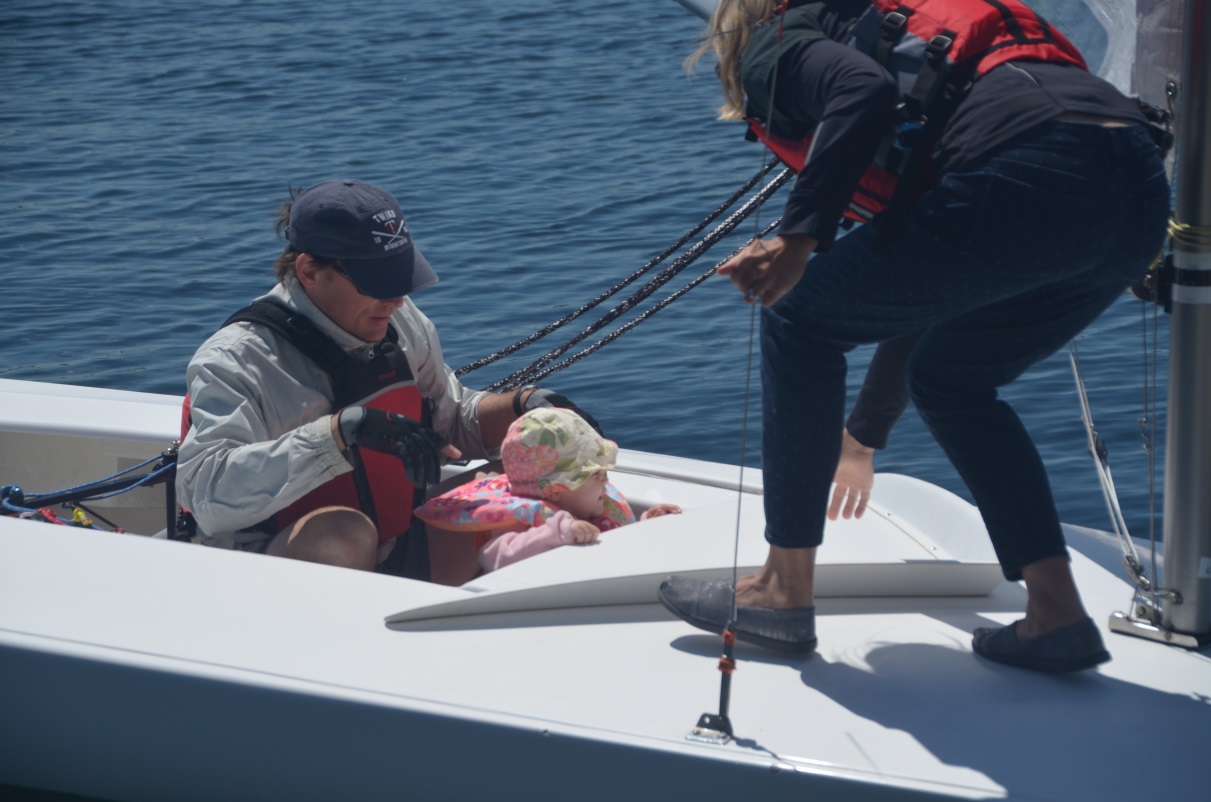 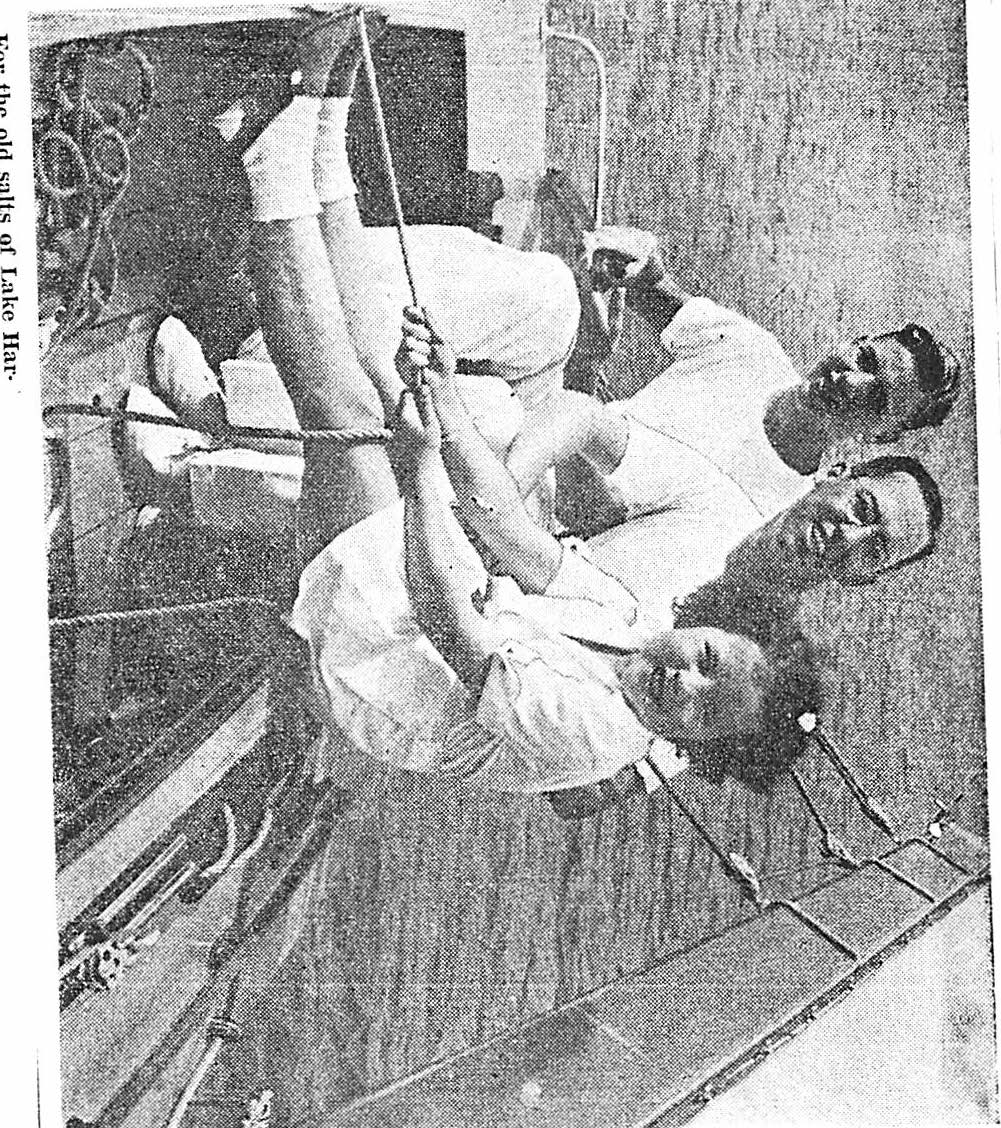 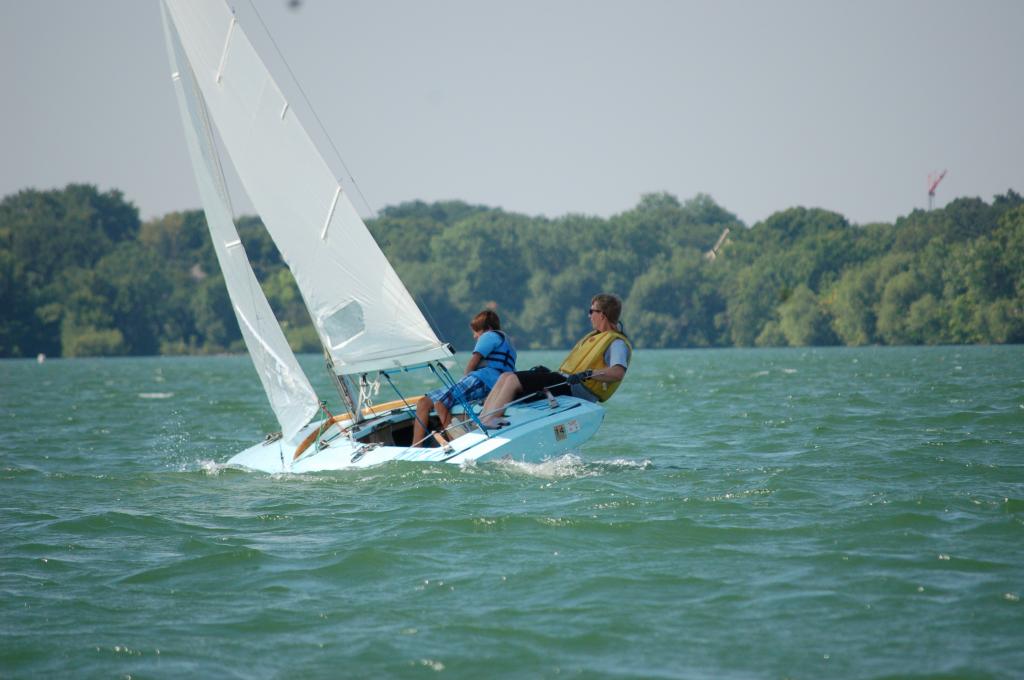 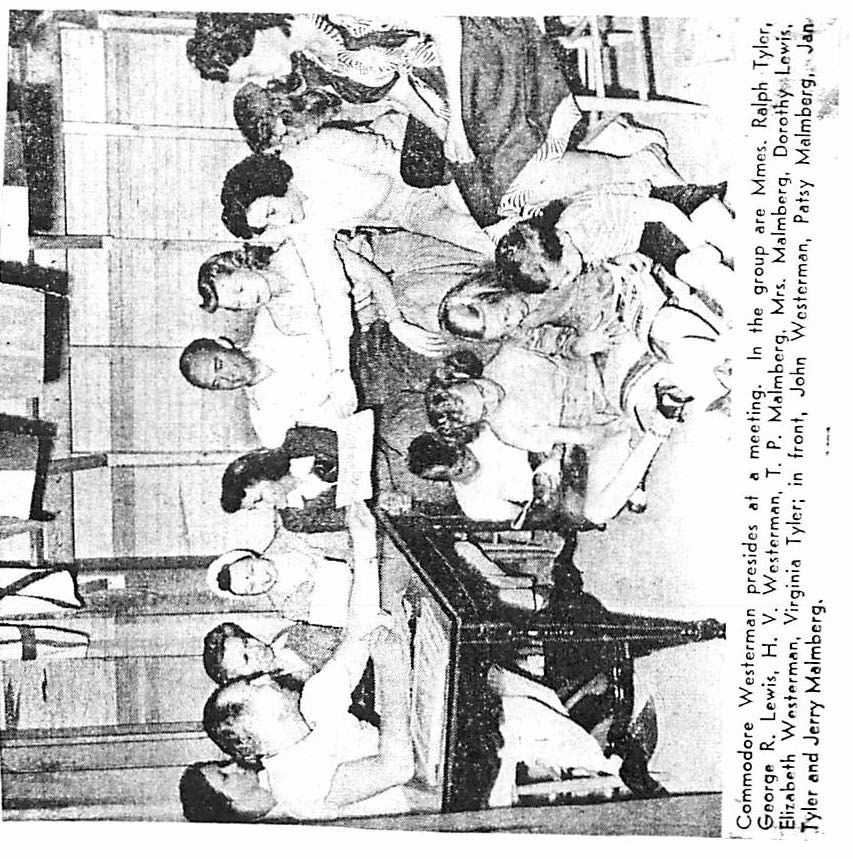 Racing Awards
Isaac ReeveS MemorialM16 Scow		MC Scow
Isaac Reeves Series: May though mid-June





Congratulations:
Attack: John Barbour and Wally Daniels
Tangerine: Bill and Maureen Colburn
Peter Super MemorialM16 Scow		MC Scow
Peter Super Series: mid-June though July





Congratulations:
Attack: John Barbour and Wally Daniels
Humdinger: Jason Curtis
Dorothy Schepers MemorialM16 Scow				MC Scow
Dorothy Schepers Memorial Series: August





Congratulations:
Attack: John Barbour and Wally Daniels
Little Fish: John Hovde
Commodore’s CupTeam Racing
Congratulations:
Commodore 9: Ted Jewett and David Saltzman
American Flyer: Robert and Maddy Netzer
MC 2539: Charlie Gantzer
Pete taylor MemorialBest Light Wind MC sailor
Congratulations:
MC 2121: Dave Mott and Jackie Melgard
Bill Kirkpatrick
Dee o’Neal MemorialNovice Skipper Award
Congratulations:
TCSC: Eric McDermott
Jim & Dorothy Schepers MemorialHandicap Racing Series
Congratulations:
TCSC: Jerry Tennis
Wednesday Night Series
Congratulations:
American Flyer: Andy Crowe
LHYC HISTORYChallenges in building the club
According to a 1943 Minneapolis Tribune article, the top three reason for this scarcity of boats:
Because of rationing during World War 2, boat builders, by government orders, were not able to build boats after 1941.
Many boat owners and skippers who went to war did not sell their boats, “wanting a good boat to race” when they return.
Many people turned to “sailing because of gas rationing.”
In the 1940s, one of LHYC’s biggest challenges was finding boats.
What event made it difficult for LHYC to obtain boats in the 1940s?
World War 2
MC COMbined Holiday Series
1st Tangerine: Bill and Maureen Colburn 
2nd Gryffin: John and Maeve Katics and John Getsinger 
3rd American Flyer: Andy Crowe and Robert Netzer
4th Prima III: Chris Seymour
5th Minnehaha: Gary Reiter & Joe Fricton
M16 COMbined Holiday Series
1st Attack: John Barbour and Wally Daniels
2nd Commodore 9: Ted Jewett and David Saltzman
3rd Windblown: John Wentzell, Lori Wheatcroft, and Meg Wentzell
M16 Season Championship
1st Attack: John Barbour and Wally Daniels
2nd Kristen: Joe and Mitchell Schroeder
3rd Commodore 9: Ted Jewett and David Saltzman
MC Season Championship
1st MC 2121: Dave Mott, Jackie Melgard, and Bill Kirkpatrick
2nd American Flyer: Andy Crowe and Robert Netzer
3rd Tangerine: Bill and Maureen Colburn
4th Minnehaha: Gary Reiter & Joe Fricton
5th Humdinger: Jason Curtis
6th Scuppers: Jim Marquardt
7th Gryffin: John Katics and John Getsinger
LHYC Special Awards
MC Interlakes Team Championship
Congratulations:
Bill and Maureen Colburn, Chris Seymour, Andy Crowe, Jason Curtis, Joe Fricton, Chuck Ott, and Gary Reiter
Lynn Jorgenson AwardRace Management
Congratulations:
Wendy Ott
Women’s ChallengeOutstanding Female Skipper
Congratulations:
Hott Yott: Jennifer Bowers
US Yacht Racing UnionSportsmanship Award
Congratulations:
Ted Jewett & David Saltzman
Most Improved M16 SailorS
Congratulations:
Paul Bastyr and Jennifer O’Brien
Most Improved MC Sailor
Congratulations:
John Hovde
LHYC HISTORY TriviABoat Names
il-get-akis was one of many canoe names that the Minneapolis Park Board Commission rejected in 1912 as essentially Disorderly Conduct.
OTHER NAMES:
Kum-to-me-kid
Joy-tub
Cupid’s Nest
There’s a Girl Intended for Each Man We Are Looking for Ours
I Would Like to Try It
Aw-kom-in
G-I-Love-U, 
Skwizmtyt (squeeze me tight)
Damfine
 O-U-Q-T
Which name is or was not a LHYC boat?
Gee Whizz
Rapido
Why Worry?
il-get-akis
Sea Wolf
Katchme
Tempest
Bottoms Up
Misletow
Liz Westerman on Gee Wizz
Al Flemming MemorialCommitted Volunteerism, Crew/Social Member
Congratulations:
Jessie Daniels & Kay Barbour
Spirit AwardBest promoter of LHYC within the club and in the community
Congratulations:
Jennifer O’Brien
Dick Adams MemorialMost Devoted Sailor
Congratulations:
Jason Curtis
Marshman Watson MemorialBest Sailor On and Off the Lake
Congratulations:
Bill and Maureen Colburn
Rear Commodore award
Congratulations:
Joe Fricton
V0lunteering is LHYC
Principal Race Officer		Wendy Ott  
Race Committee Chair  	Chris Seymour  
Fall Regatta 		Jason Curtis
Youth Regatta 		Bill & Susan Kirkpatrick 
Equipment Chair 		John Hovde  
Social Chair 		Jessie Daniels & Kay Barbour  
Membership Chair 		Jayson Wold  
Education Chair		Jason Curtis
Fleet Captain MC 		Dave Mott
Safety Boat Scheduler 		John Getsinger 
Safety Boat Training 		Andy Crowe & Joe Fricton 
TCSC Liaison 		Jason Curtis 
Wednesday Series 		Kevin Berger
Dee O'Neal Cup 		John Berg 
Lake Harriet's Cup 		John Berg 
Preseason Clinic 		Jason Curtis and Joe Fricton 
Trophy Engraving  		John Wentzell  
Banquet 			Jim Marquardt 
Website 			Jennifer O'Brien, Paul Baltzersen, 	Jason Curtis 
Fleet Captain M-16 		Jennifer O’Brien 
Score Keeper 		Andy Crowe & Steve Loscheider 
Yearbook 			Dave Hansen
Adaptive Sailing  		Karen Hemstad, Ted Jewett, Andy 	Crowe 
Photo Trophy Coordinator   	Joe Friction 
Park Board Liaison 		Paul Baltzersen  
Delegate to the ILYA 		Joe Fricton  
Display Cases 		Wendy Ott  
Logo Gear Procurer 		John Wentzell & Jennifer O’Brien
Commodore 	Joe Fricton
Vice Commodore 	Mark Anderson 
Rear Commodore 	Robert Netzer
Secretary 		Charlie Gantzer
Treasurer 		Chuck Ott
Director 		Joe Schroeder
Director 		Pam Paufler 
Director 		Jason Curtis 
Director 		Kevin Berger
TCSC Racing 	John Berg
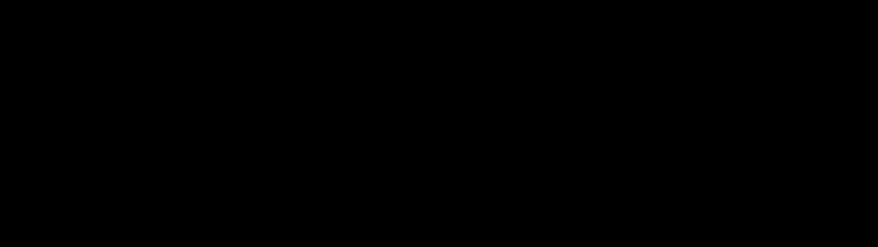 Banquet Volunteers
Brit’s Pub & Music - Jim Marquardt & Kevin Berger
 Trophy Engraving - John Wentzell
Picture Trophies - Joe Fricton and Bill Colburn
Yearbook – Dave Hansen
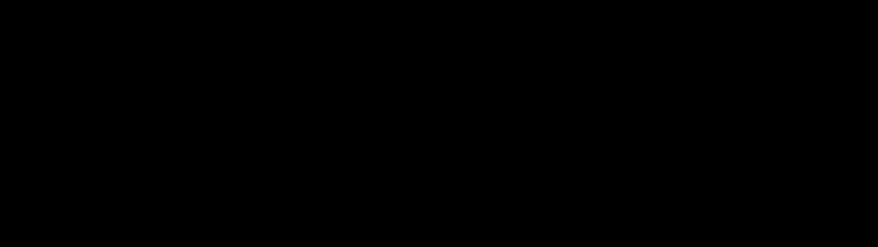 Thank you to the Westerman Family.
Liz Westerman daughter of first LHYC Commodore Dr. Harold Westerman having lunch with her friends on her X boat Gee Wizz at the Lake Harriet dock.
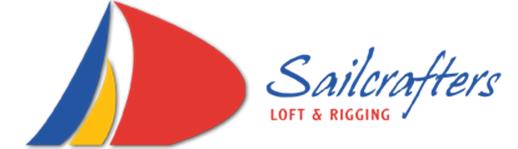 Thank you to Tim Carlson and Sailcrafters for a donation of the gift certificates.
www.sailcrafters.com 
Phone: 952-693-6089Email: Tim@Sailcrafters.com
Hours: Variable, but if the sun's up we're up.
LocationSailcrafters10201 Chowen Ave SouthBloomington, MN 55431
Looking Forward to 2014
Commodore – Mark Anderson
Vice Commodore – Jennifer O’Brien
Rear Commodore – Joe Fricton
Secretary - Charlie Gantzer
Treasurer - Chuck Ott
Returning Director – Kevin Berger
Returning Director – Joe Schroeder
1st  Year Director – Stuart MacPhail
1st  Year Director – Deborah Anderson
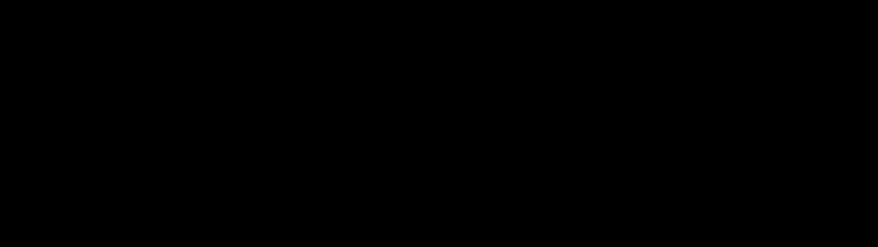 It’s NOT Over!

THE BAR IS STILL OPEN